Coastal Area Management
Current Status
Institutions involved in Coastal Zone Management
Current Concerns
Current Policies, Programs and Projects
Likely implications of Climate Change on Coastal Zone
Strategies for Adaptation
Coastal Area Management
Current Status
The Tamil Nadu coast is 1076 km long along the Bay of Bengal
North Eastern Zone, Cauvery Delta Zone and Southern Zone.
Port and Harbors-State Maritime Board controls smaller ports
Urbanization and habitats-major construction of infrastructure along the coasts
Fisheries-591 recorded fishing villages along the coast
Nuclear power plants along the coast-Kalpakkam and Kudankulum
Water supply infrastructure-100MLD desalination plants in Nemmeli, Kattupalli, Natipaiyur
Minerals-High amount of mineral deposits in the Southern and the Southeastern sea coasts of the State.
Coastal Ecosystems-Gulf of Mannar
Coastal Area Management
Institutions involved in Coastal Zone Management
Department of Forests-Forest conservation including mangroves
Urban Local Bodies-Municipal Solid Waste management
TamilNadu Pollution Control Board-Industrial and domestic Sewage
discharge (water pollution)
Department of Environment-Coastal zone regulation
Public Works Department-Erosion control, managing dams, diverting flood water, improving water use efficiency; Execution of calamity reconstruction works
Coastal Area Management
Current Concerns
Coastal Erosion-has been recorded since the 1970’s and 80’s; has rendered beaches to become shorter, sand dunes and islands disappeared 
Cyclones, Storm surges and Coastal flooding-contributing to greater erosion
Sea level rise-puts the infrastructure and life at risk
Salt water intrusion-due to increase in sea level as well as poor management there is increased salt water intrusion, primarily damages mangroves 
Pollution-pollution caused by industries, power plants and desalination plants; coupled with domestic and industrial sewage discharge
Coastal Area Management
Current Policies, Programs and Projects
Developing anIntegrated Coastal Zone Management Plan for Tamilnadu
Development of an enabling environment for decision making
Integrated Coastal Zone Management projects
Conservation and Rehabilitation activities

On-going Programmes and Projects
National Coastal Protection Project
Disaster Risk Management Program
Coastal Sediment Cell Delineation
National Assessment of Shoreline Change for India
National Cyclone Risk Mitigation Project
Coastal Area Management
Likely implications of Climate Change on Coastal Zone
Coastal inundation and damages-identified five coastal districts with coast line lying below 10meters current sea level
Impact on Ecosystem Biodiversity-aquaculture, ocean currents, fisheries, coral reefs etc are going to have negative impacts thus affecting the livelihood of people
Impacts on Erosion rates-rate of erosion likely to increase rapidly, intense cyclones and storm surges are expected
Impacts on Waste management-climate change is likely to alter site Hydrology, increase leachate production, alter waste decomposition rate, increase combustion risk
Coastal Area Management
Strategies
1) Develop a Tamil Nadu Integrated Coastal Protection Plan (TN-ICPP) to adapt to projected sea level rise, enhanced intensities of cyclones, storm surges, and extreme rainfall-
Access frequency and recurrence of cyclones 
Analyze individual and combined impacts of sea level rise, cyclones, storm surges etc
Enhanced waste management practices
2) Prepare a land use map and land capacity assessment
3) Avert enhanced coastal erosion due to Climate Change and protect the coastal zone
Study and analyze the Coastal Zone Erosion
Identify heat tolerant, water stress resistant and location specific Mangrove species and encourage afforestation
Coastal Area Management
4) Strengthen resilience of coastal communities in view of projected climate change
Strengthen resilience of  fish communities and rural habitats
5) Avert enhanced salt water intrusion in ground water  by building desalination plants in such areas
Increase system of water monitoring and quality assessment
New areas for bore wells
Identify areas that already have salt water intrusion
6) Conserve biodiversity in the coastal zone-Gulf of Mannar
Assess baseline flora and fauna
Ensure provision of  livelihoods of fishermen in Gulf of Mannar
7) Avert pollution of water and soil in the coastal zones caused by industrial and domestic waste. 
Water and solid waste management practices to be established
Harness energy from MSW
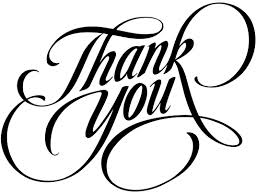